Ordenação de regras transformacionais
Modelo de mudança fônica gerativista
Curso de Linguística Histórica (FLL0443)
Prof. Thomas Finbow (DL/FFLCH)
O modelo gerativista
Alto alemão médio: V → V: / __ C [+voz.]
McMahon, A. Understanding Language Change (1994: 38)
[Speaker Notes: Ordem (b) com 1º, alongamento vocálica e 2º, desvozeamento final é uma SIMPLIFICAÇÃO, porque ordem (b) é mais geral (abrangente) do que a ordem (a).
Em (a), temos uma O. de Sangramento.]
Regra de “aplicação máxima”
Portanto, para obter a aplicabilidade máxima de uma regra, defende Kiparsky, a tendência será de organizar as regras em uma ordem alimentícia, ou organizá-las de tal forma que evite uma ordem de sangramento.
Inversão de Regras: /r/ > Ø / __ V (Vennemann (1979) apud McMahon, 1994)
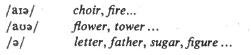 Alternâncias no output
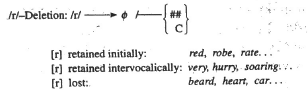 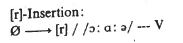 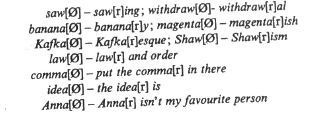 “intrusive /r/” em inglês não rótico
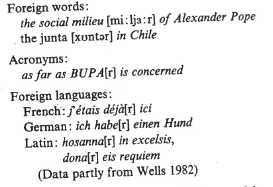 Reestruturação: Which witch, white wight?
Finlandês antigo > finlandês comum
Formas originais (subjacentes):	*vee	*teɣe
R (a) – ditongação de vog. gem.:	vie	...
R (b) – perda de fric. intervoc.:	...	tee
Formas superficiais:			vie	tee

Ordem: Regra (a) , Regra (b) = Ordem contra-alimentícia
Baseado em Kiparsky (1968) apud Jeffers & Lehiste (1979 [5. 1992]).
Finlandês comum > dialeto sarveliano
Forma ancestral (subjacente):	*vee	*teɣe
R (b) – perda de fric. intervoc.	...	tee
R (a) – ditongação de V. gem.:	vie	tie
Forma superficial:			vie	tie

Ordem: Regra (b) , Regra (a) = Ordem Alimentícia.
Baseado em Kiparsky (1968) apud Jeffers & Lehiste (1979 [5. 1992]).
Outro contraexemplo: inglês antigo
ingl. ant. 1:		/ __ #		/ V __ V ant.	/ V __ V post.
 			[dæɣ]		[dæɣes]	[dæɣas]
D.voz. / __#:	[dæx]		...		...
Voc. ção /V__:	...		[dæjes]	...
 
 Ingl. ant. 2:		/ __ #		/ V __ V ant.	/ V __ V post.
					[dæɣ]		[dæɣes]	[dæɣas]
Voc.ção:		[dæj]		[dæjes]	...
D/voz. final:	...		...		...
Observe: 1º Vocalização, 2º desvozeamento = O. de Santramento. Se vocalização de [ɣ] > [j] ocorrer, [ɣ] > [x] não poderá ocorrer.
Contraexemplo 2 – inglês antigo
Sequência histórica: 	
			  	 	Infinitivo	       3ª sg. pres. ind.
Forma subjacente: 	tælian [tæljan]	tæliþ [tæ.liθ]
Geminação consonantal	: tællian [tæl.ljan]	...
Quebra vocálica:		teallian [tæa.lljan]	...
Metafonia:			tiellian [tiel.ljan]	teliþ [te.liθ]
Perda de iode		tiellan [tiel.lan]	...
[Speaker Notes: “… Repare, porém, que em ambos os casos, o resultado das mudanças é regularidade paradigmática. O que nos confrontam aqui parecem ser exemplos do fenômeno denominado tradicionalmente “nivelamento”. Se o rearranjo de regras está, de fato, envolvido nos processos de desenvolvimento do tipo descrito em (6.5) e (6.6), esse reorganização é motivado aparentemente pela tendência de simplificar as manifestações superficiais dos morfemas, de modo que muitos alomorfes são substituídos por uma única representação fonética de um morfema”.]
Sequência sincrônica
Forma subjacente:   tæljan		tæliþ [tæ.liθ]
Quebra vocálica:		...		...
Geminação:	tællian	[tæl.ljan]	...
Metafonia:		tellian [tεl.ljan]	teliþ [tε.liθ]
Perda de iode:	tellan [tεl.lan]		...
Quebra vocálica > geminação = Ordem contra-alimentícia